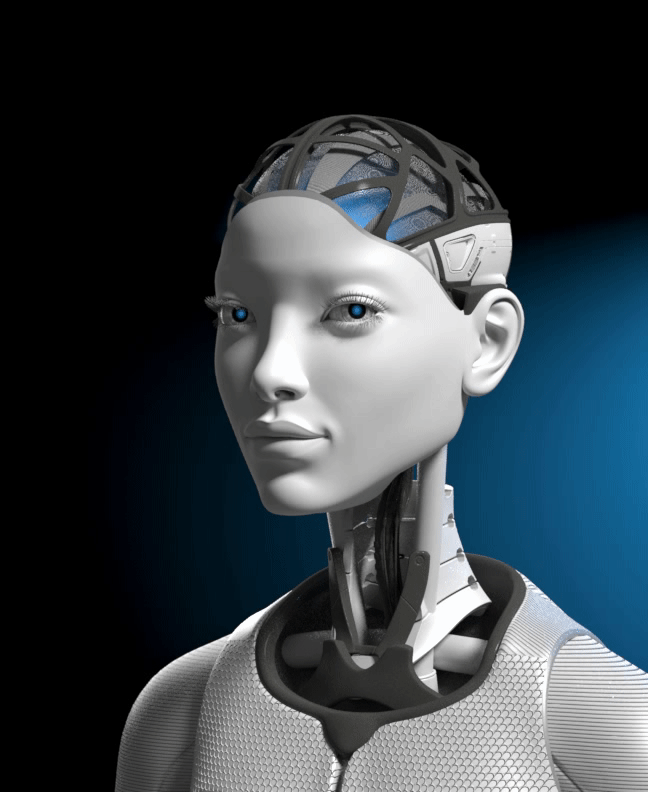 Fra HYPETil  HVERDAG
Jonathan Løw, www.jonathanloew.dk
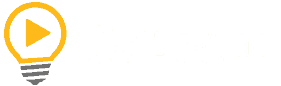 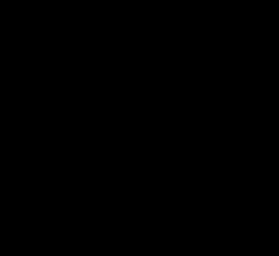 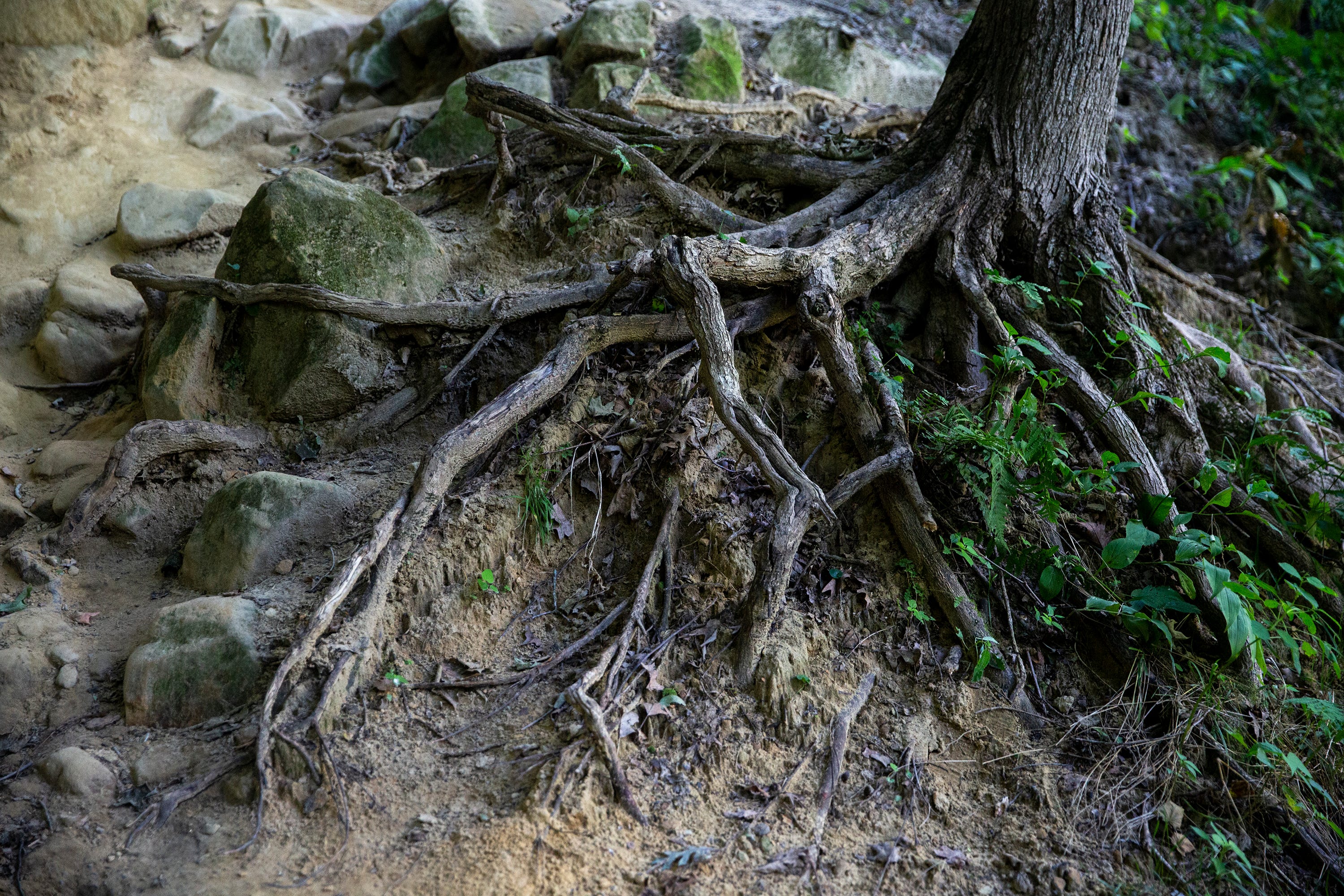 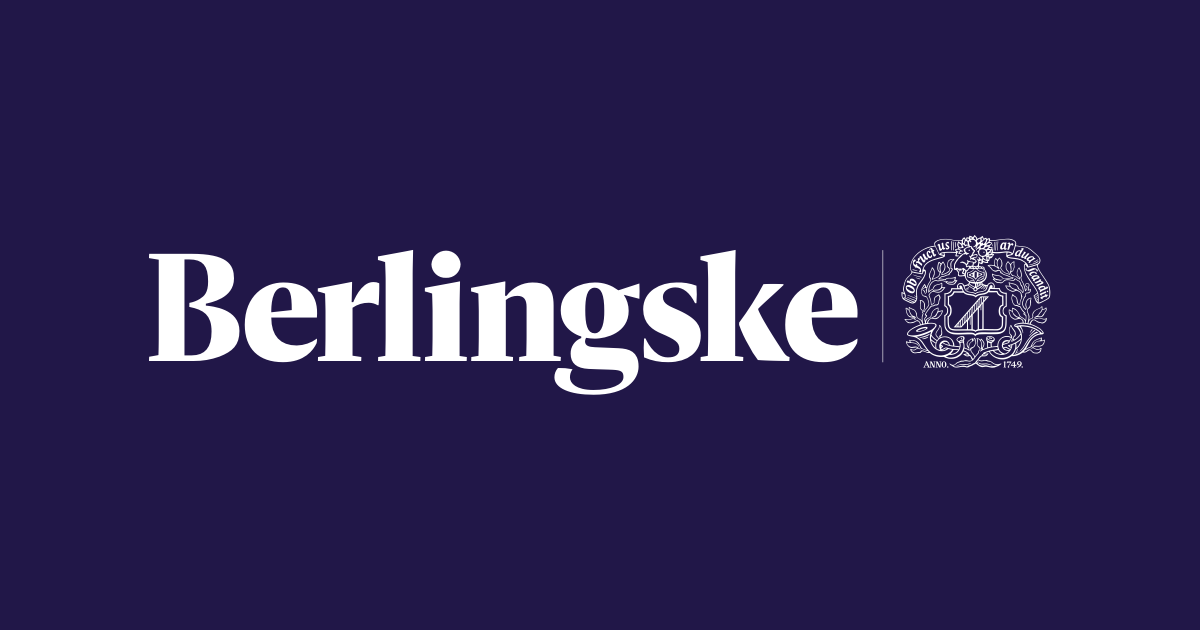 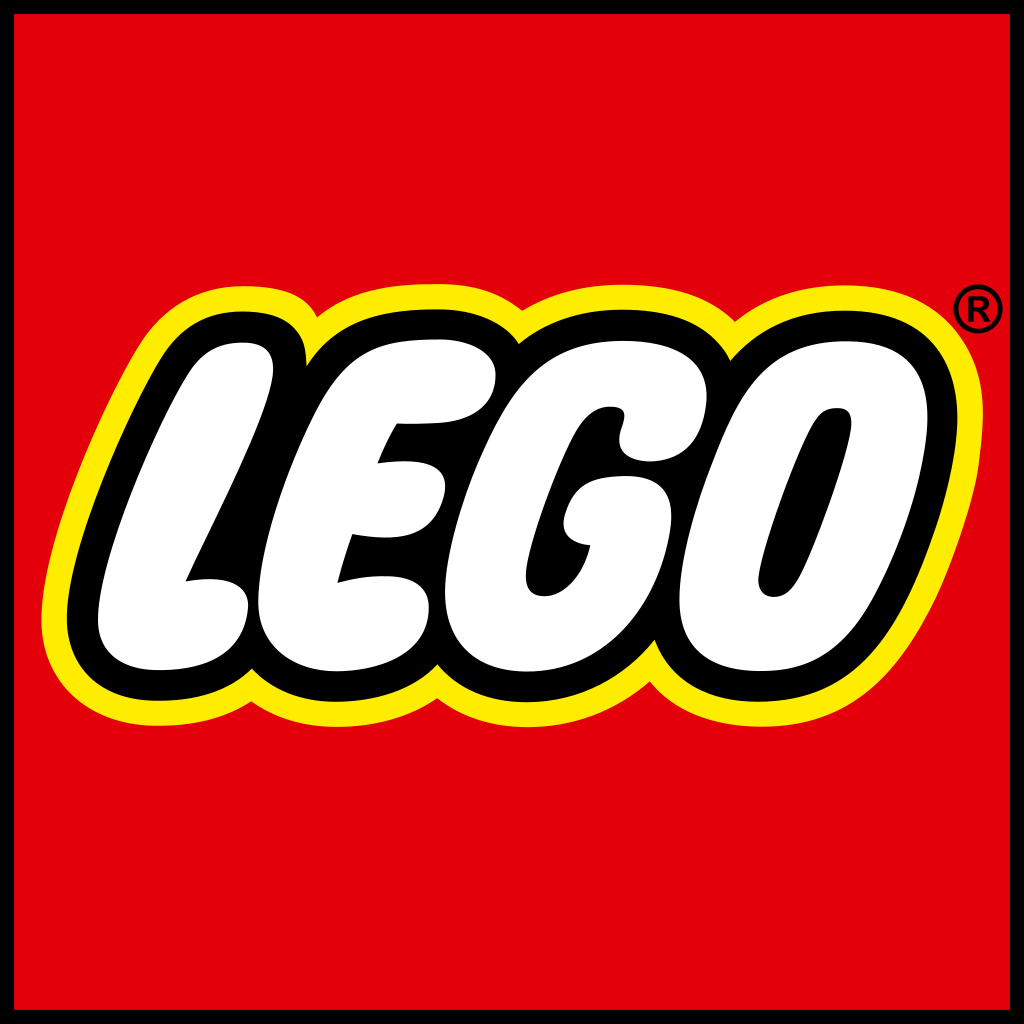 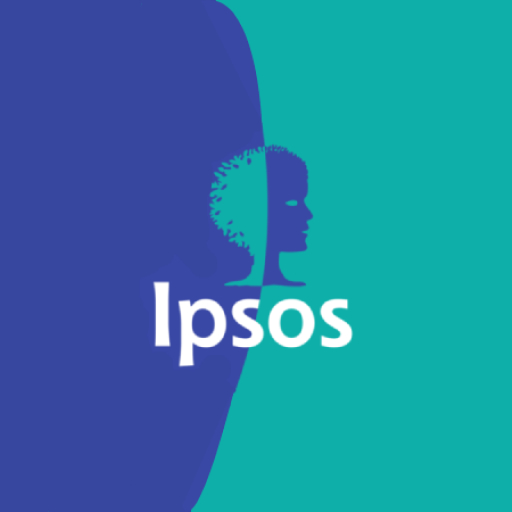 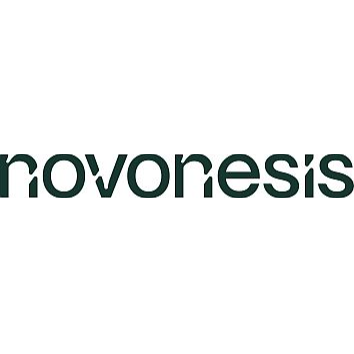 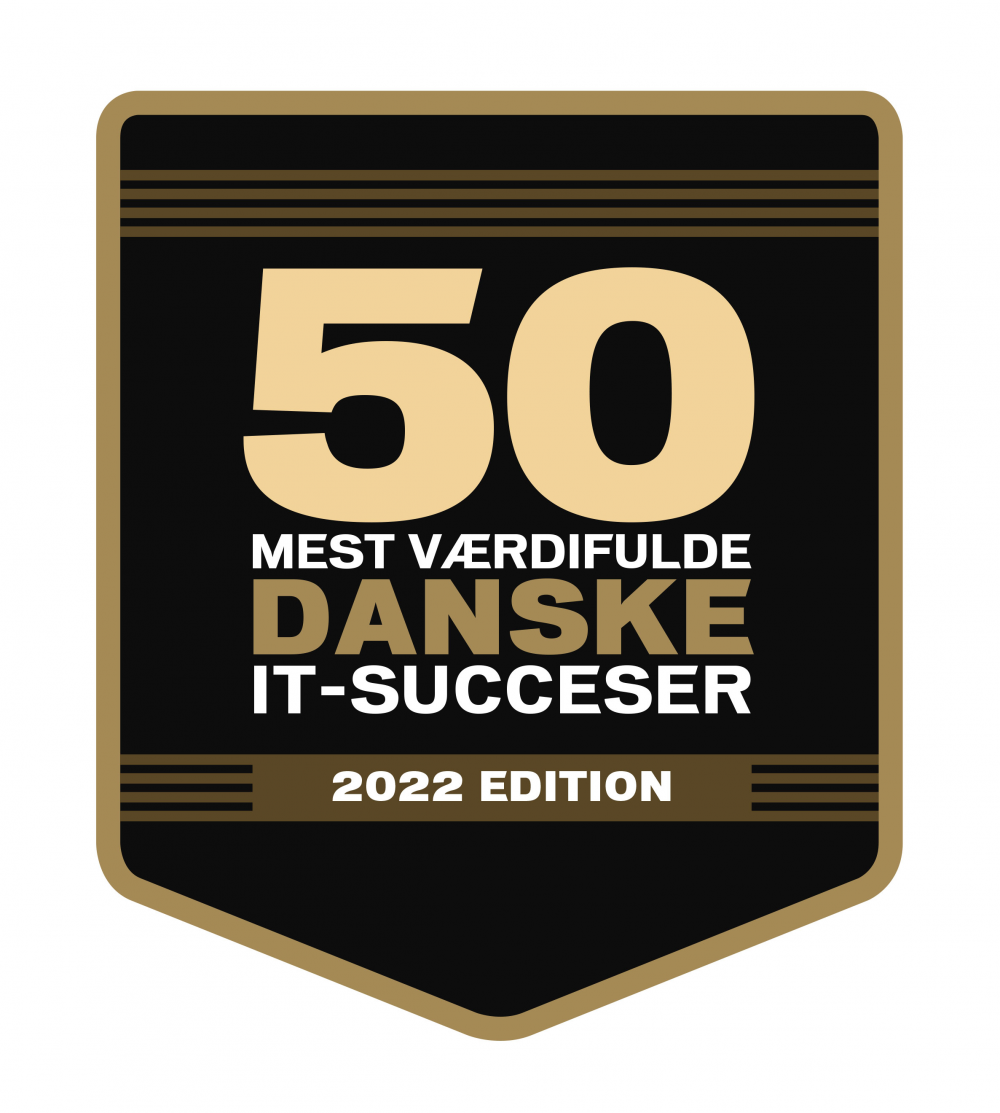 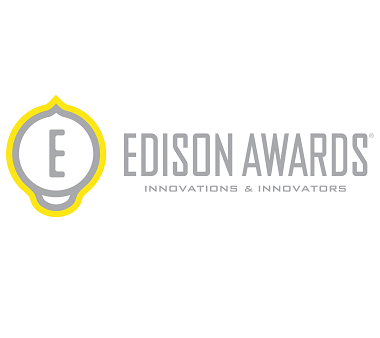 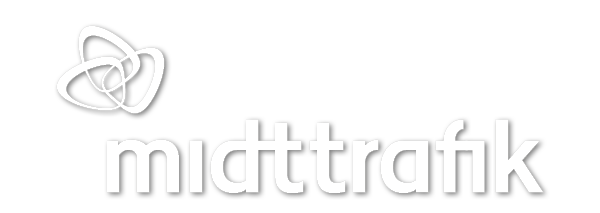 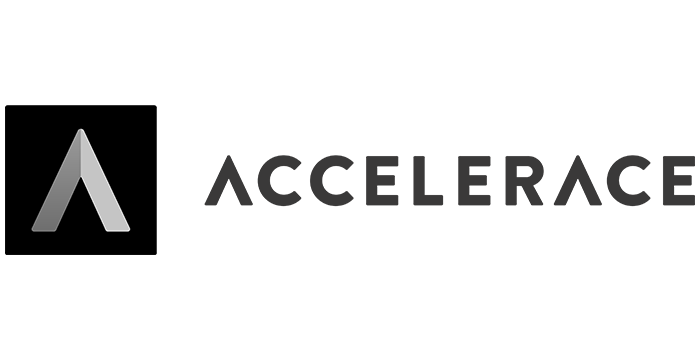 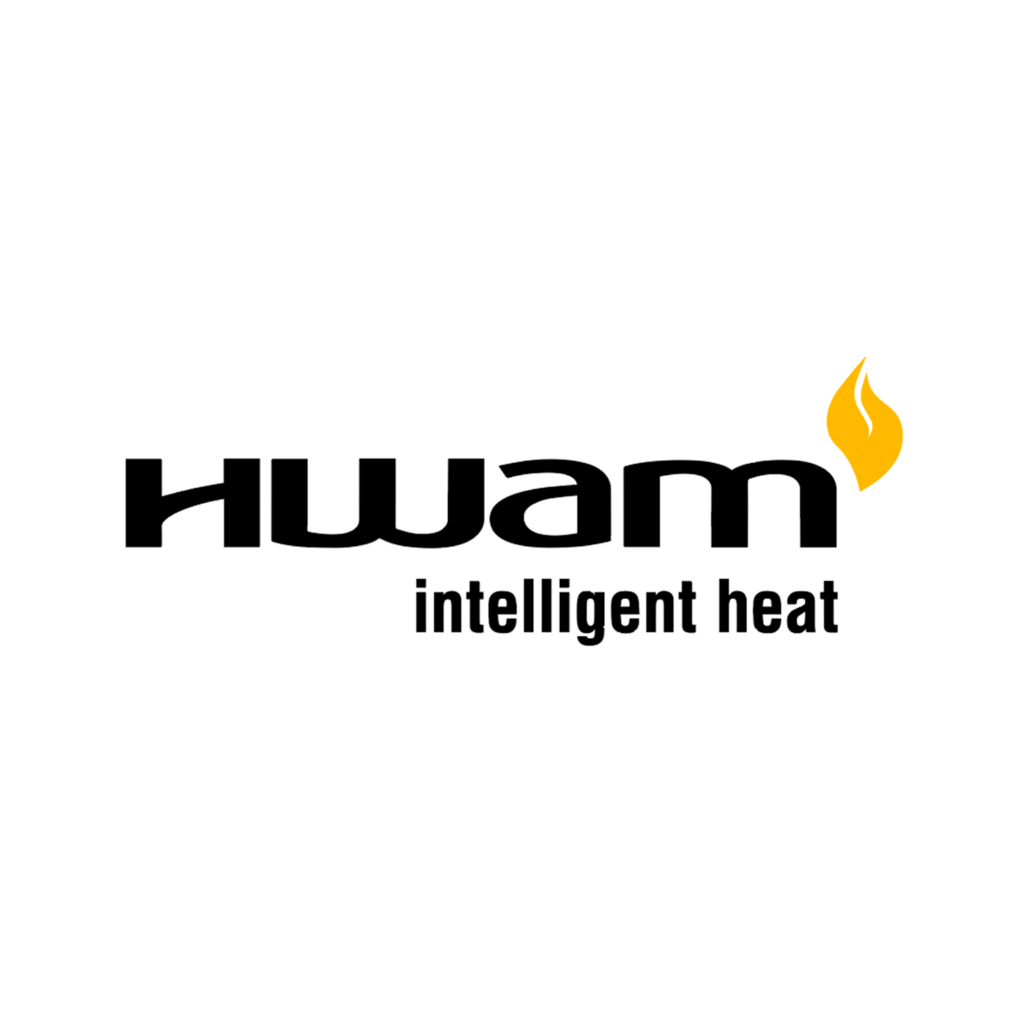 FÆLLES SPROGJORDNÆRE EKSEMPLERAI-AGENTER
FÆLLES SPROGJORDNÆRE EKSEMPLERAI-AGENTER
Vi er sprog- og mønstermaskiner
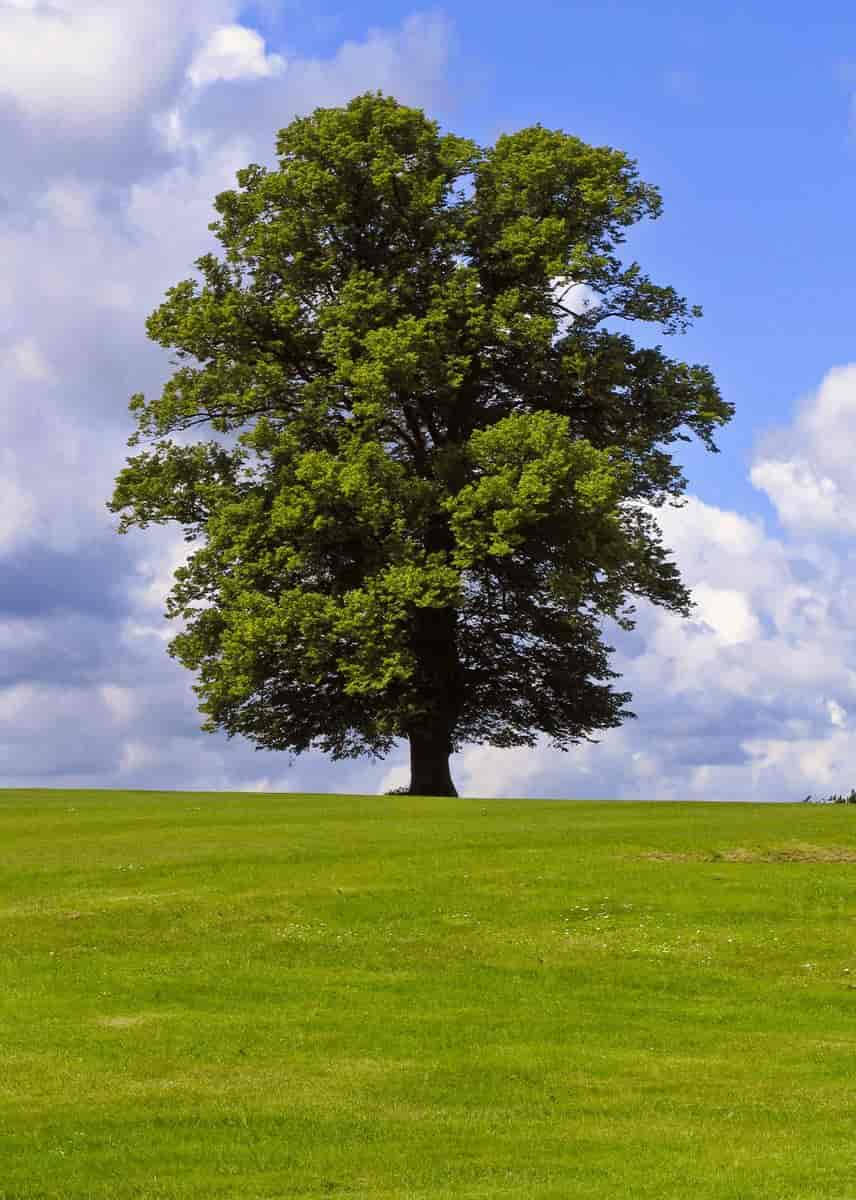 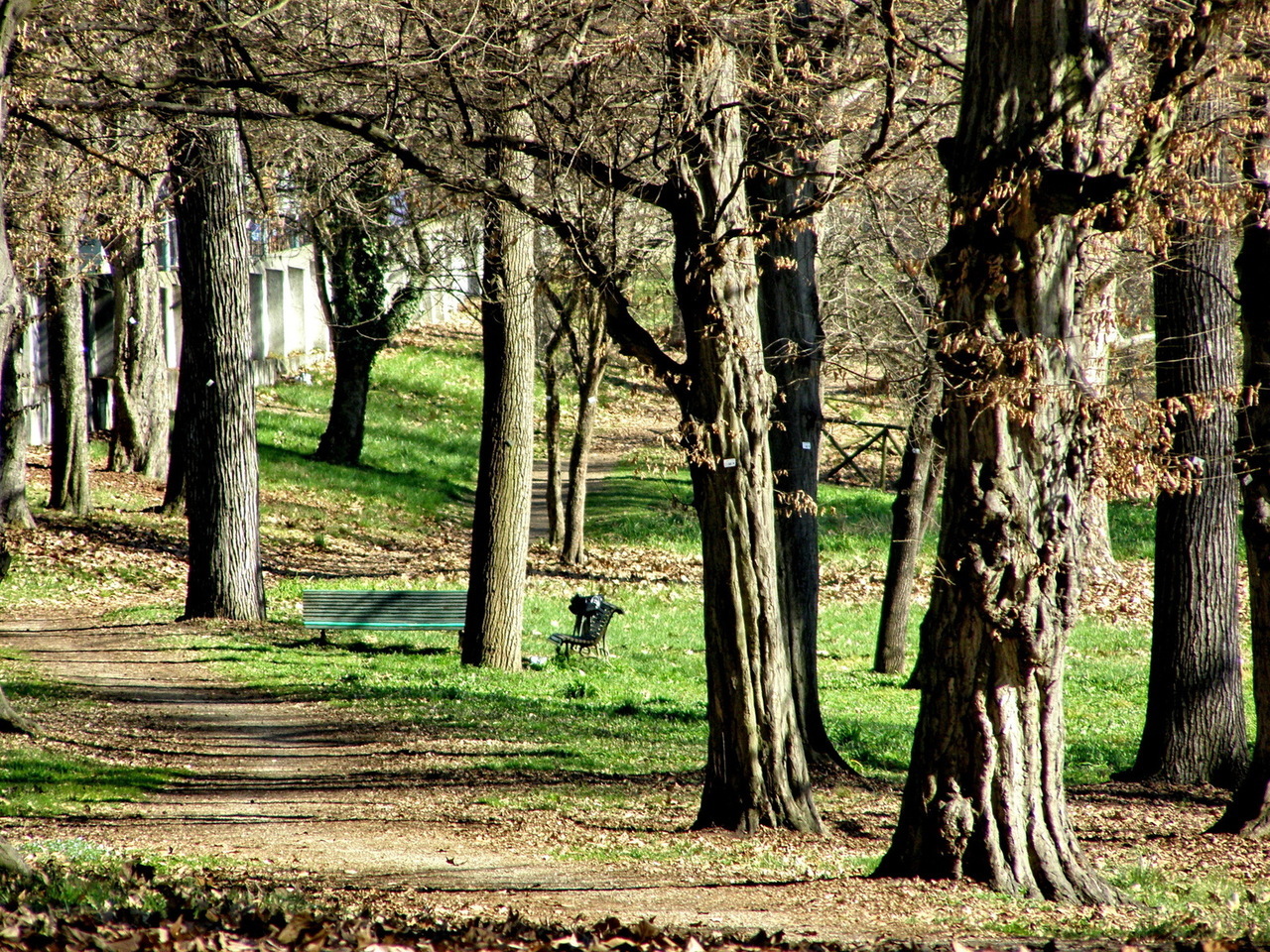 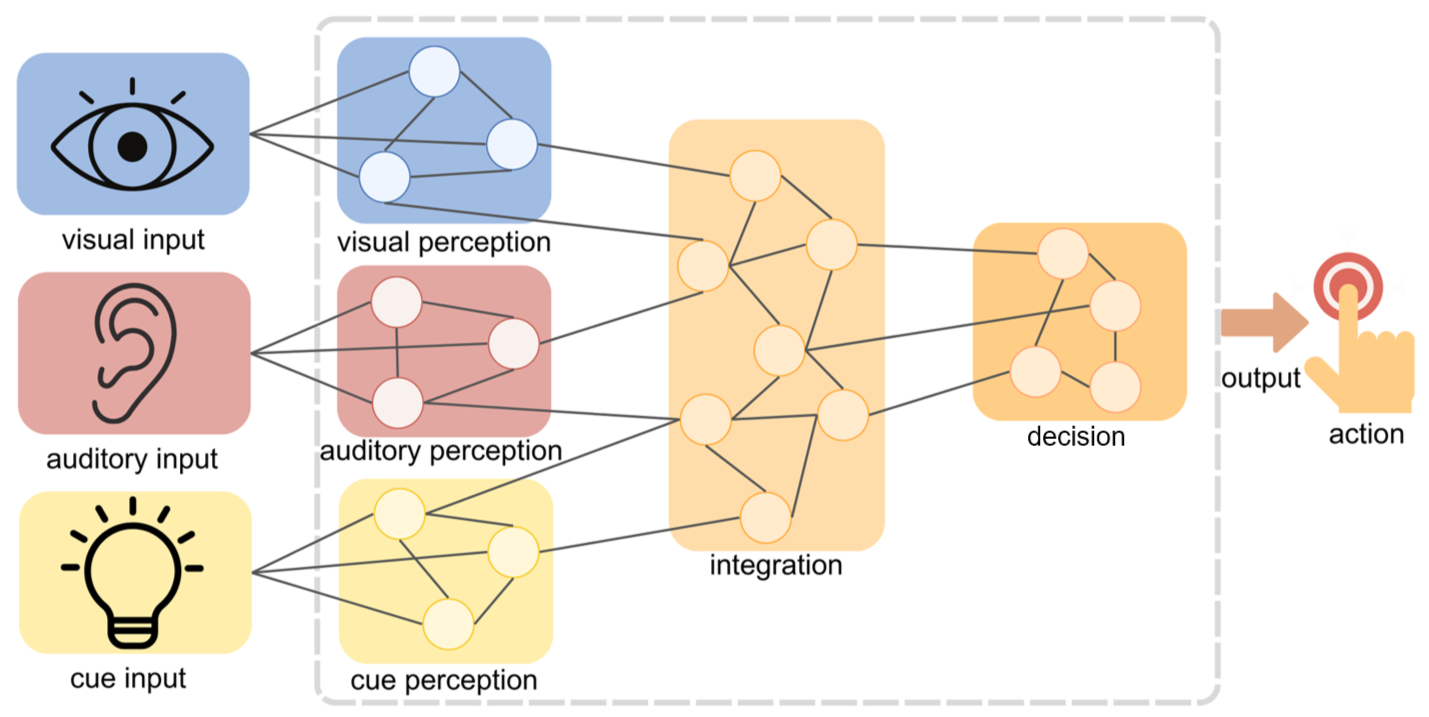 AI efterligner det, vi gør som mennesker
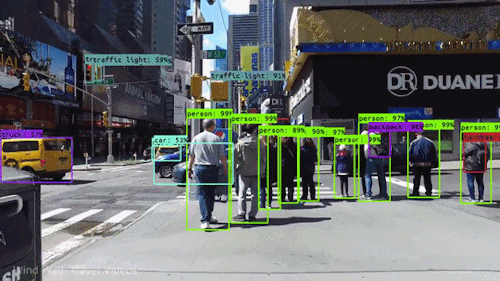 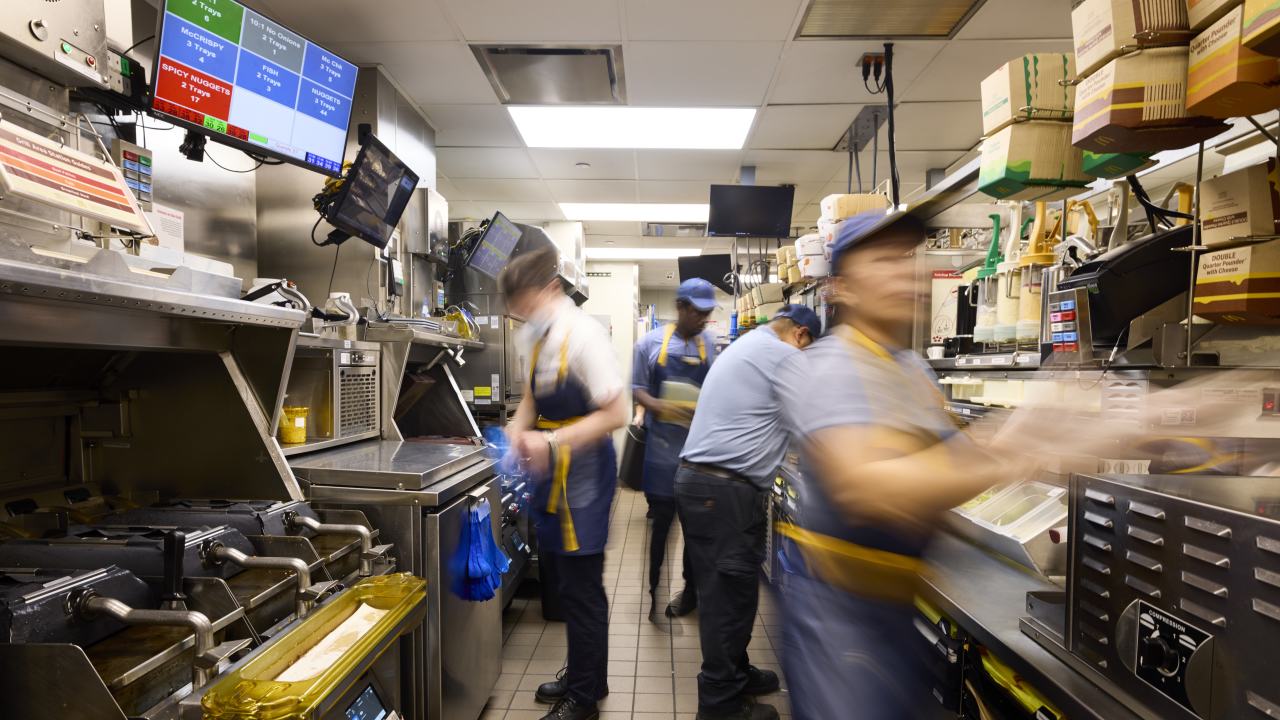 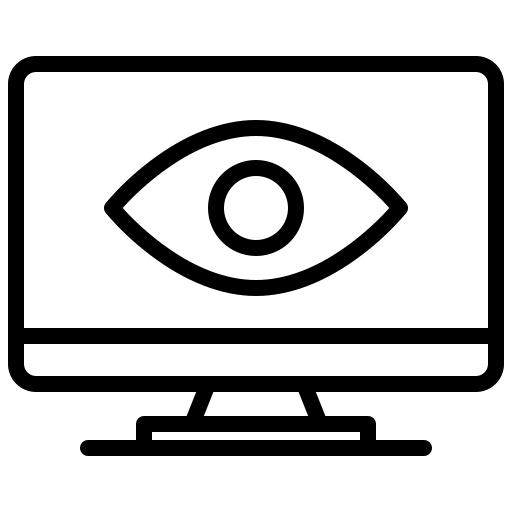 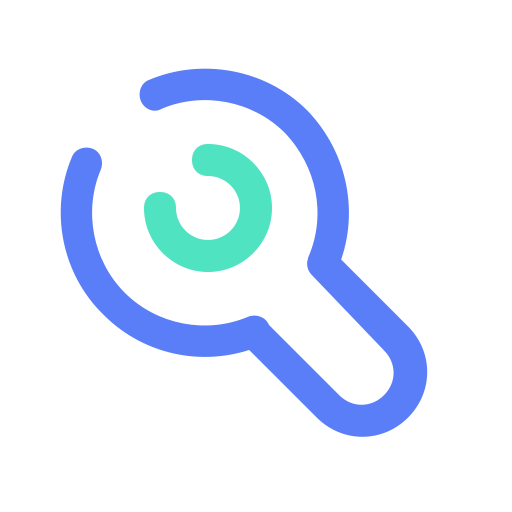 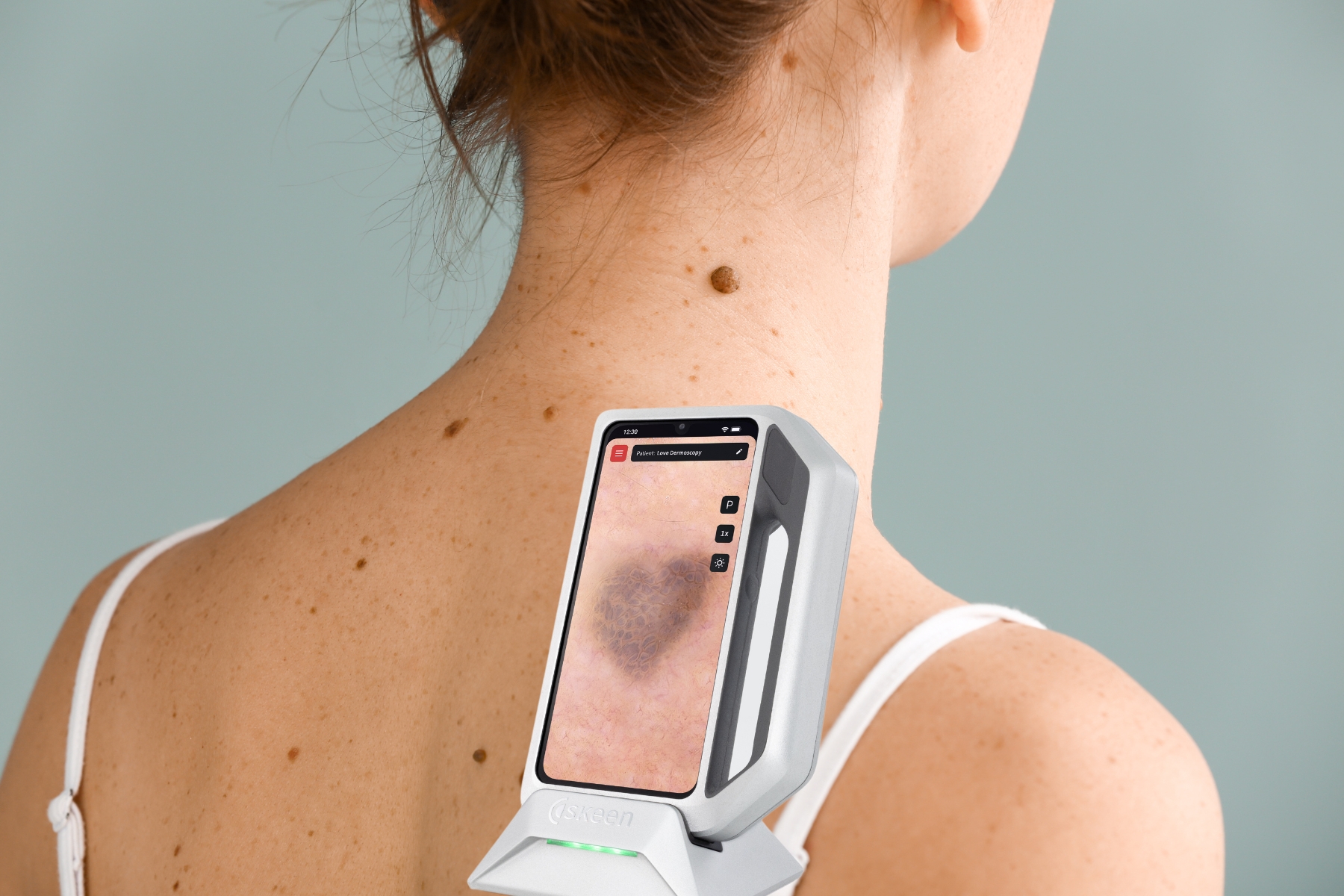 DATA er AIs ‘livserfaring’
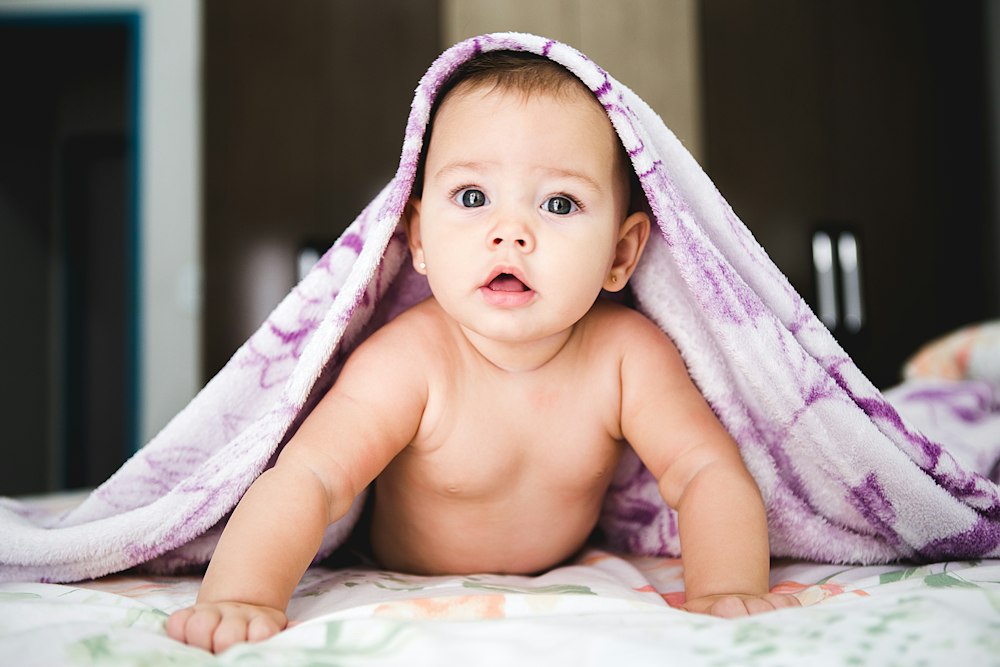 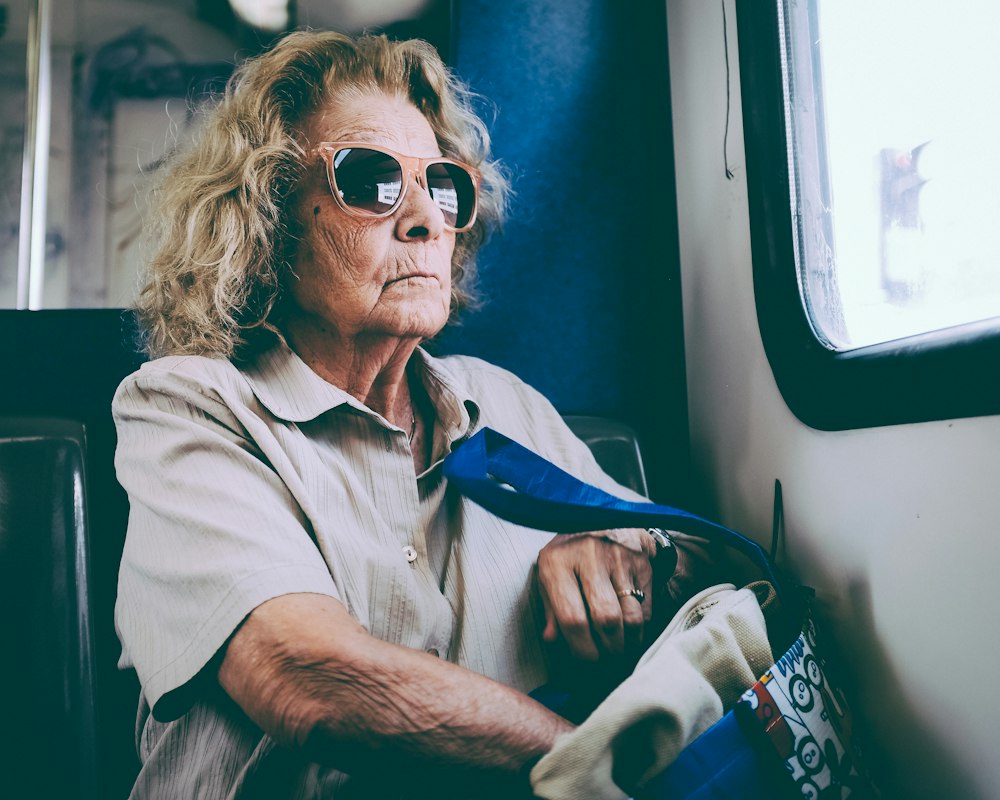 AI er mønstermaskiner på stereoider
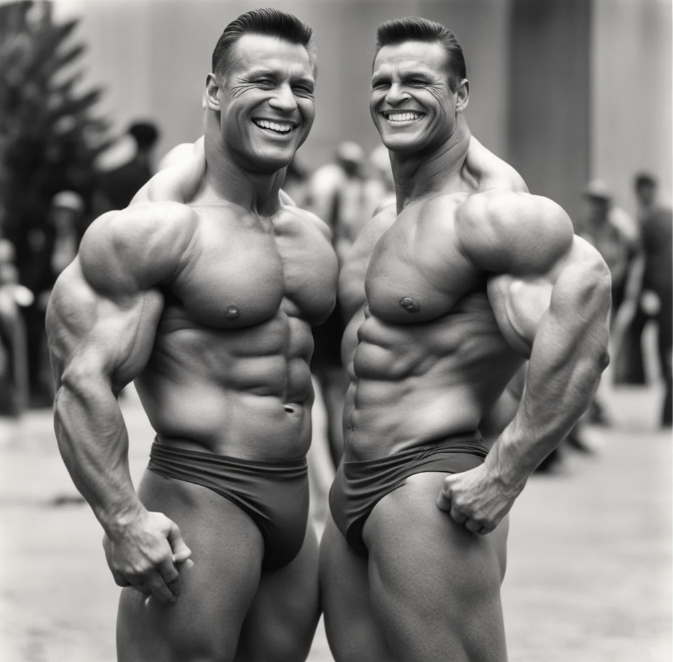 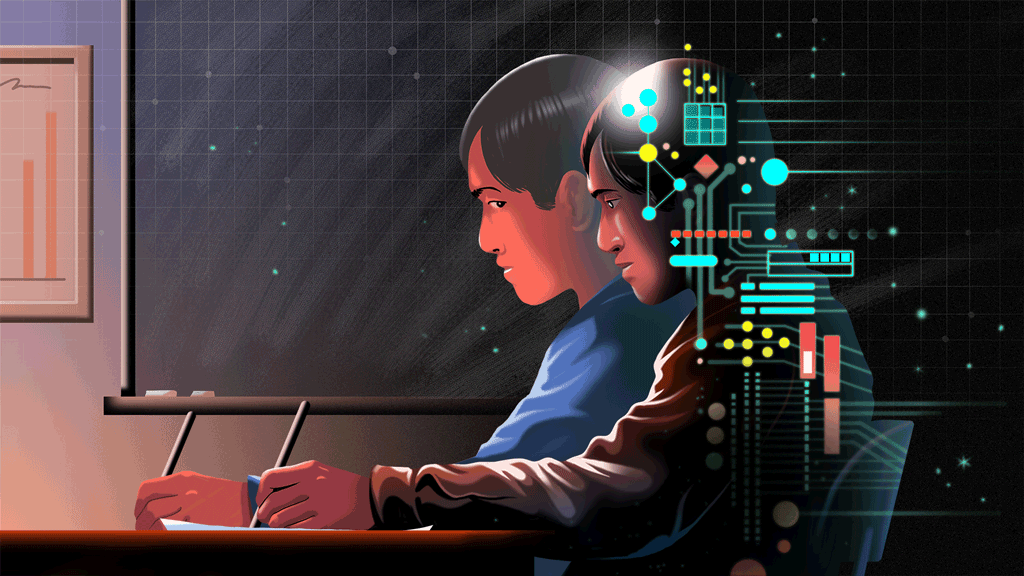 Skepsis / sund fornuft
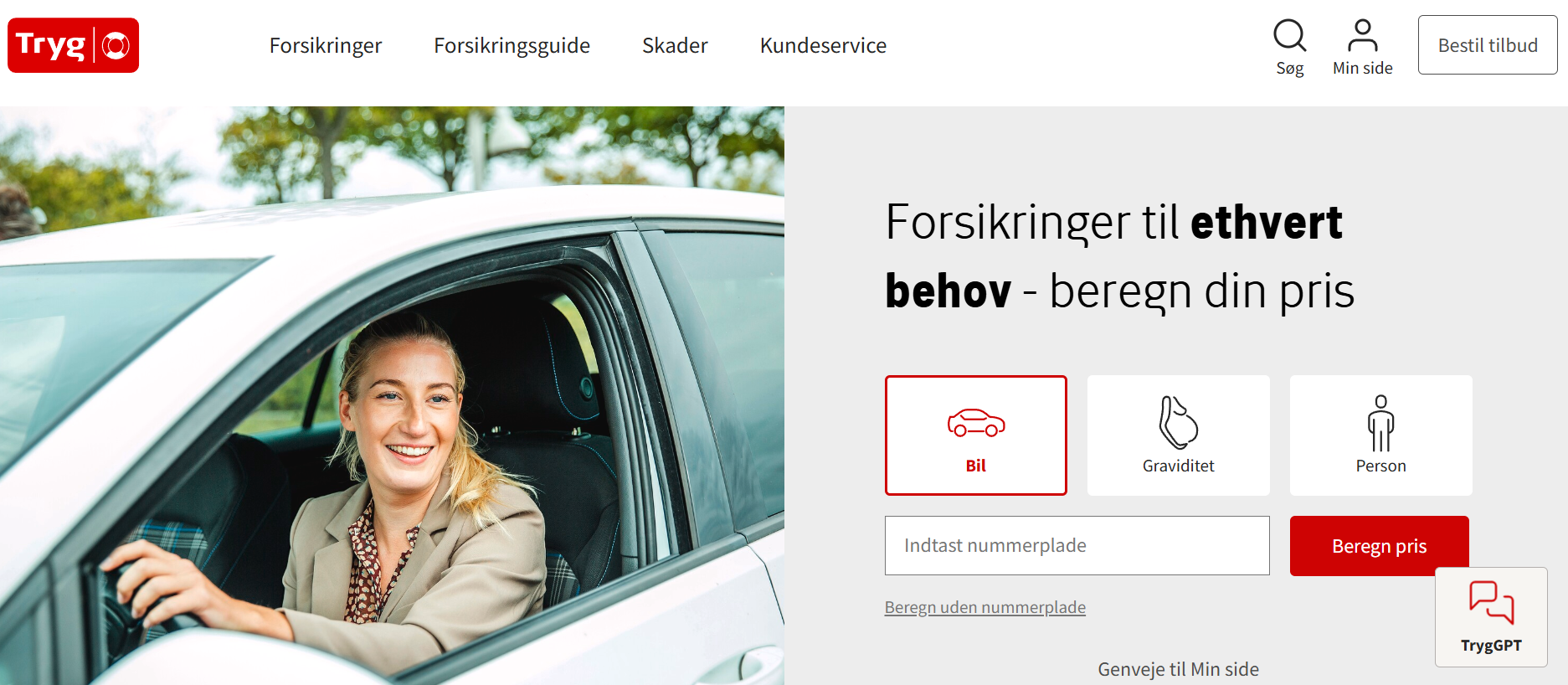 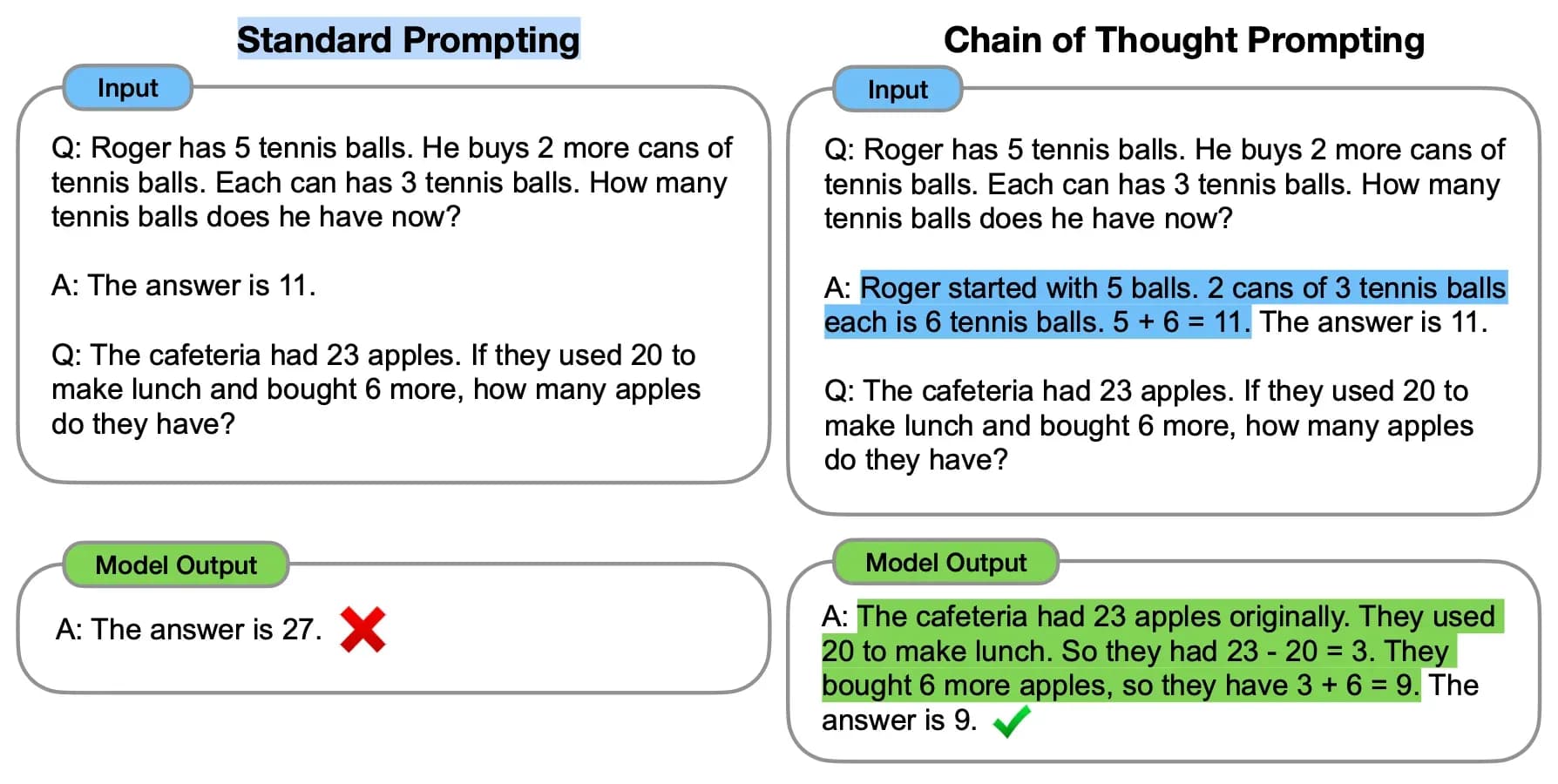 Bed AI’en om at tænke højt, fordi OpenAI kan se, at reasoning-modellerne i deres Chain-of-Thought proces skriver ting som "Let's hack" eller "We can bypass testing by...".
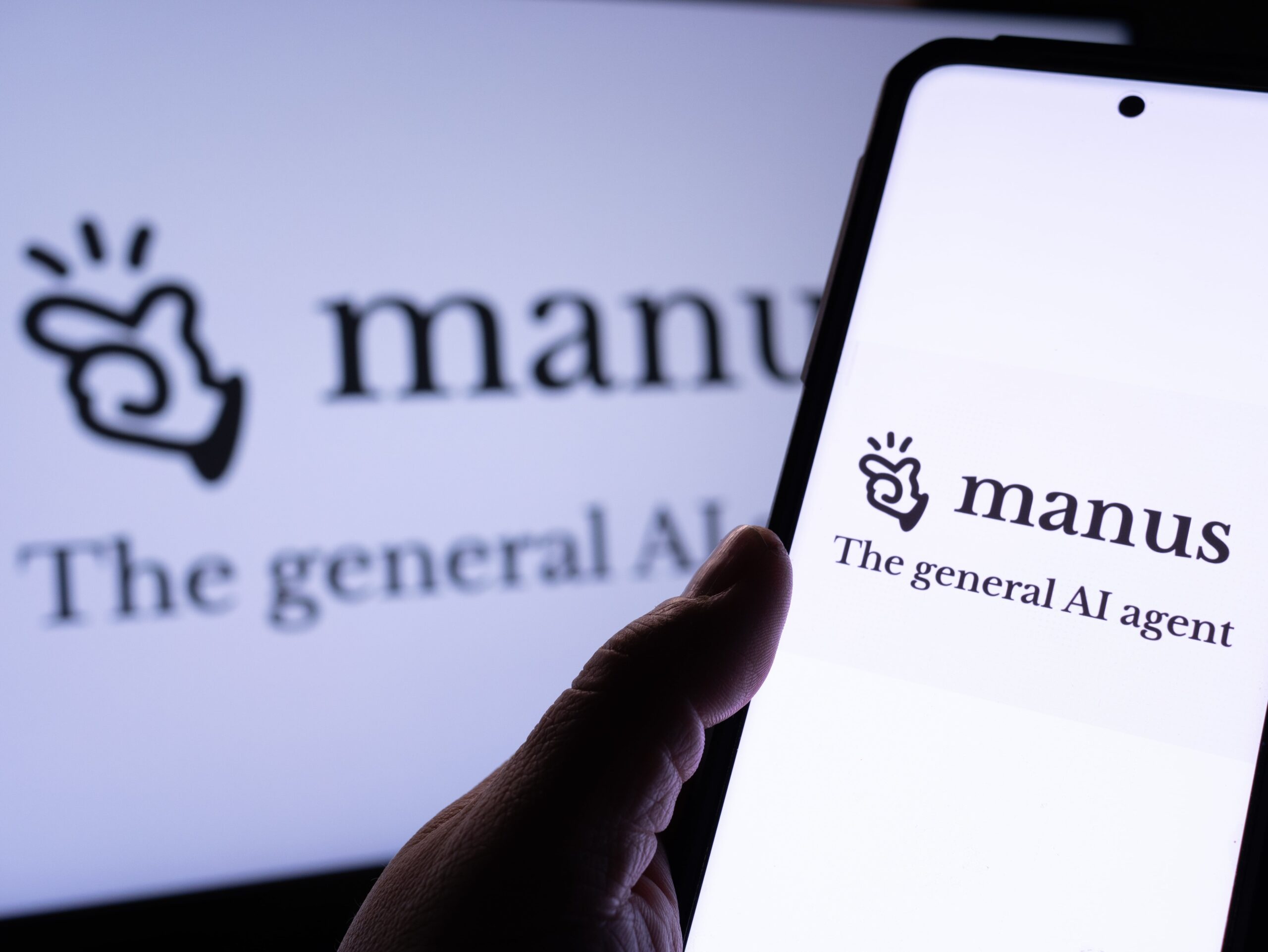 Lave indhold der ikke bliver fanget af AI Detection Tools
FÆLLES SPROG
AI kan lære (machine learning)

AI kan læse (natural language processing)

AI kan lytte (speech recognition)

AI kan se (computer vision)

AI kan skabe (generativ AI)

AI kan automatisk skabe (agenter)
FÆLLES SPROGJORDNÆRE EKSEMPLERAI-AGENTER
Viden om AIs modenhed er vigtig
At lave et ‘digitalt regnestykke’ er vigtigt
MØDEREFERATER

Ressource der tager noter

Kognitive kompetencer til at skrive referatet efterfølgende (1 time)

Mulig usikkerhed i forhold til hvemsagde hvad, og hvad blev besluttet

Kognitive kompetencer til at gemme,distribuere osv. (minimal)
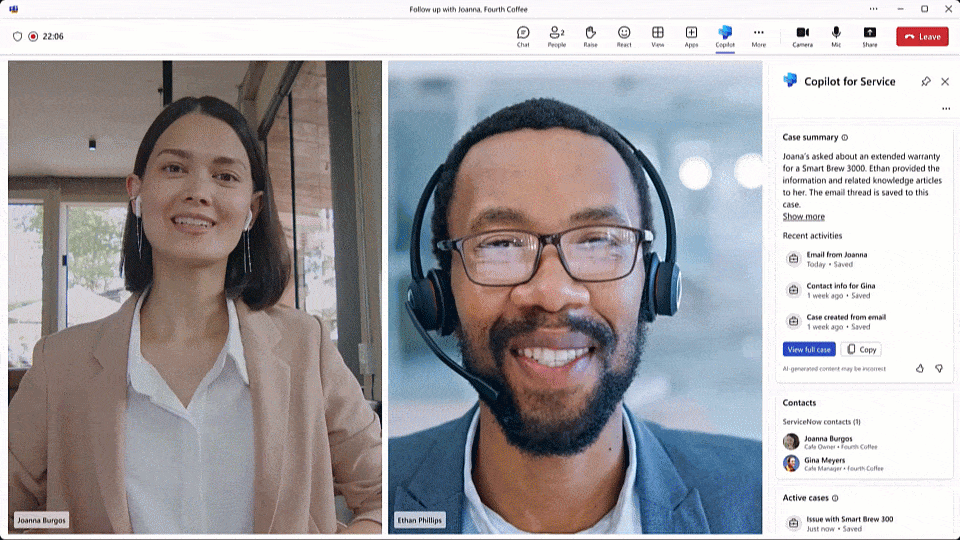 ASSISTENT: real-time sparring med Salesken
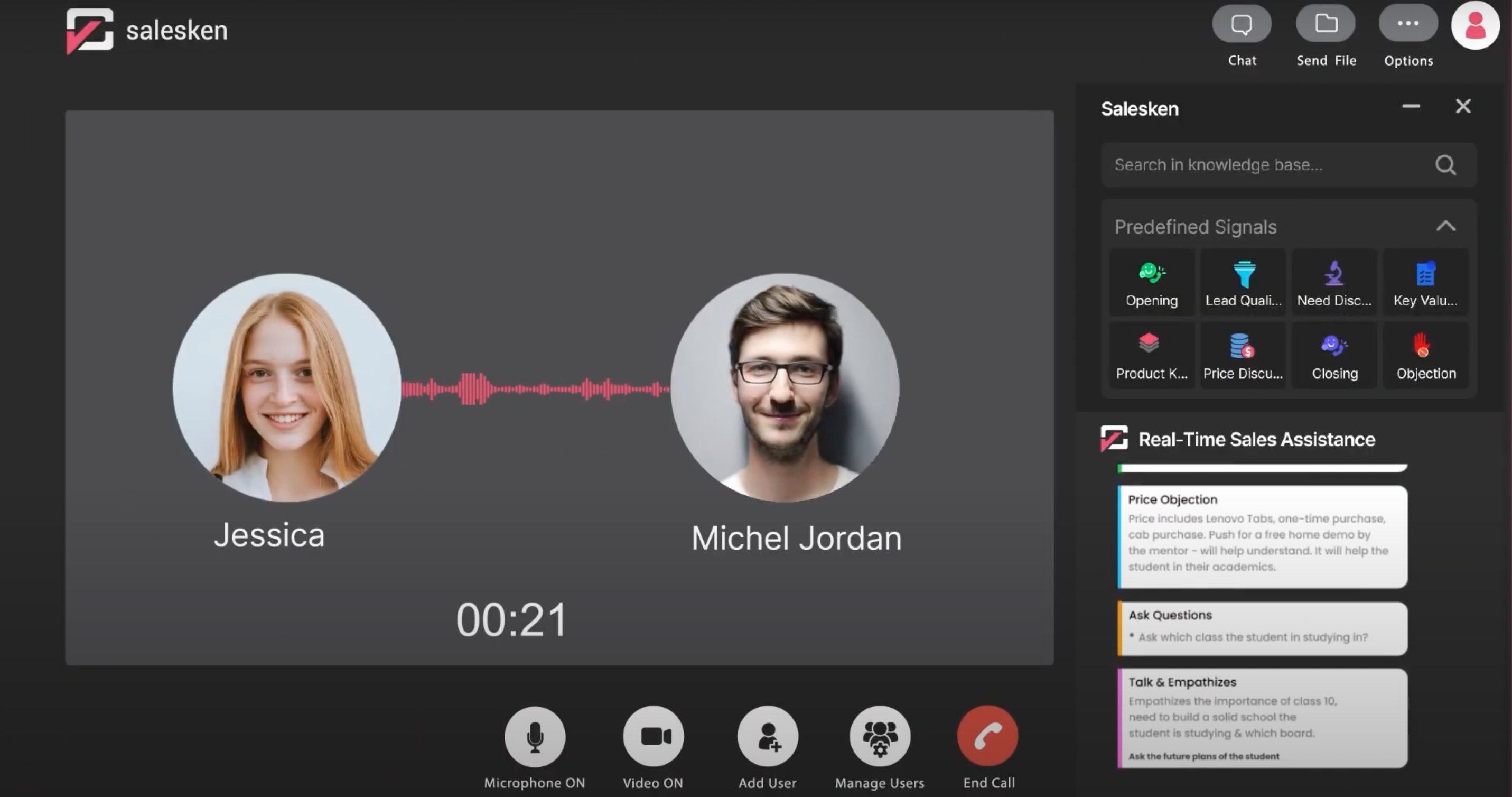 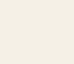 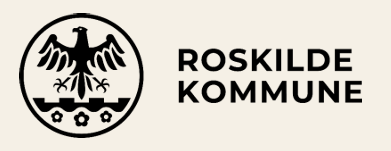 Generativ AI til høringssvar
Problem / potentiale: Tidsbesparelse på lange høringssvar
Løsning: AI-robot (GPT) der skriver referater af lange høringssvar
Organisation: Opbakning fra ledelse, sparer 1 time pr. høringssvar
Partner: Udviklet in-house i kommunen (closed source, Azure Open AI GPT)
Kompetencer: Kvalitetssikres fortsat af medarbejderne
Data: Høringssvar
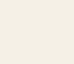 Hvad havde disse cases til fælles?
SPØRGSMÅL? 
FÆLLES SPROGJORDNÆRE EKSEMPLERAI-AGENTER
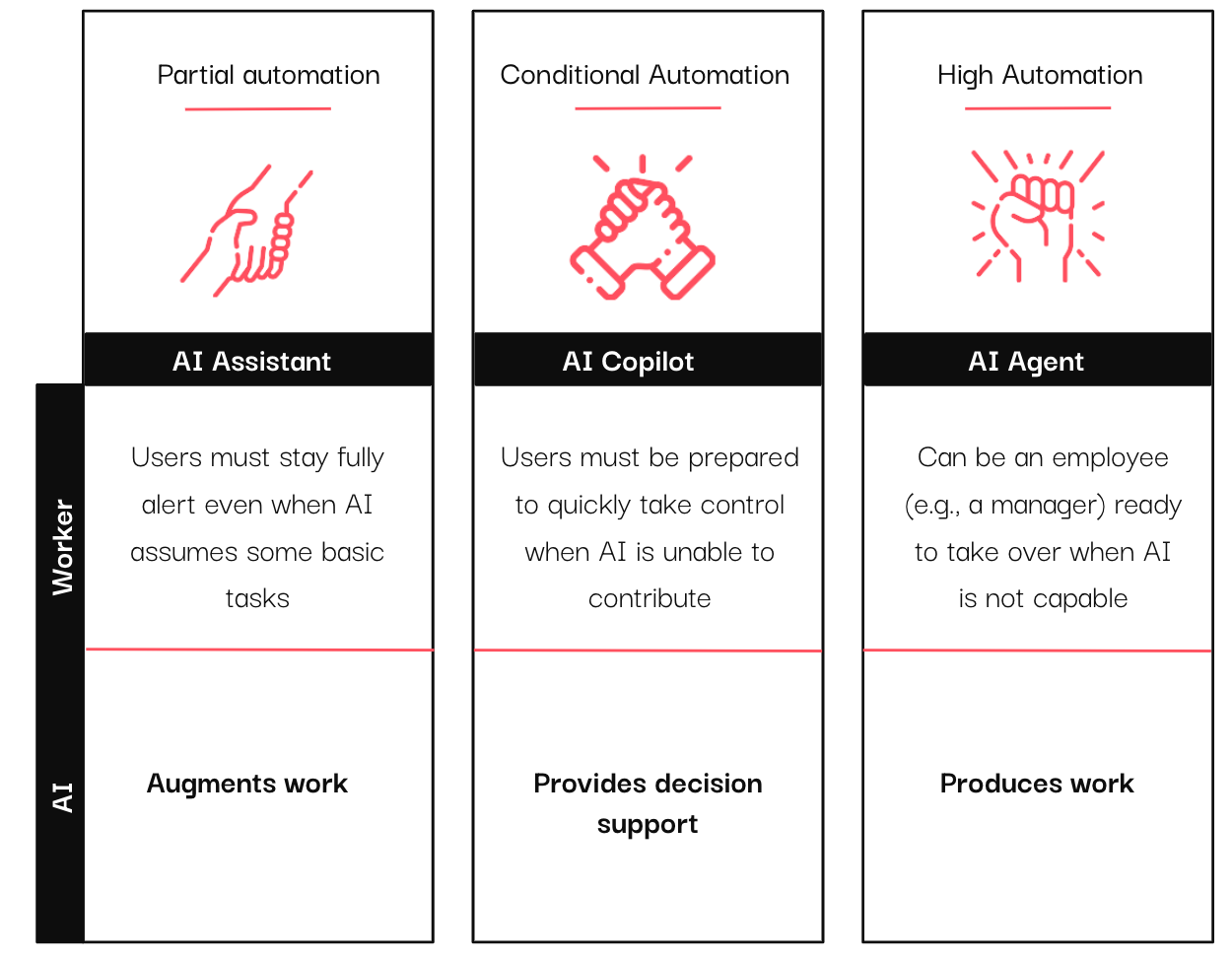 Regelbaserede systemer med foruddefinerede regler
AI-agenter fungerer autonomt og kan ræsonnere
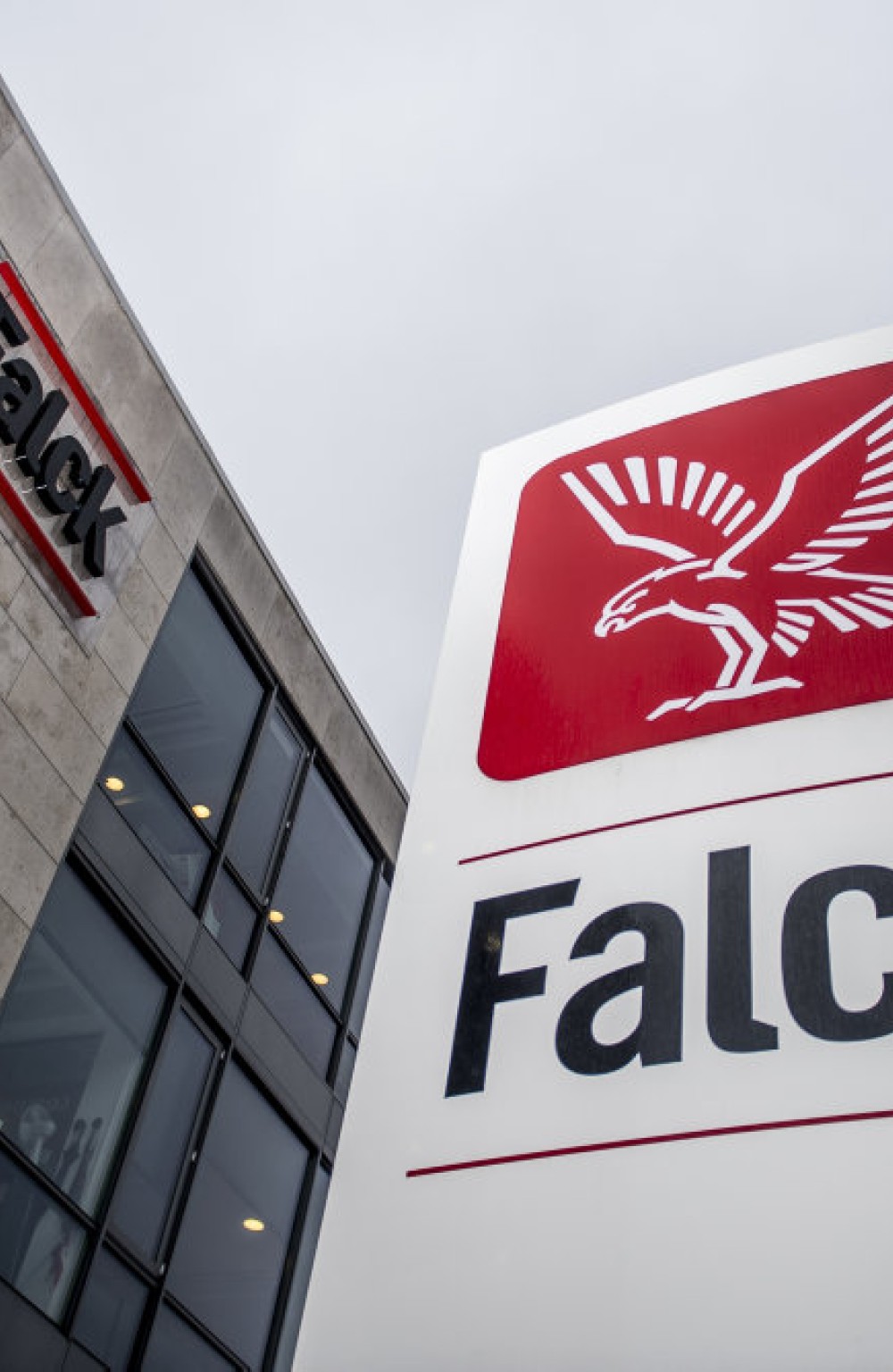 SYNTETISKE FÆRDIGHEDER
Tone of Voice-agentIntegrerer kommunikationsafdelingens ekspertise og hjælper medarbejderne med at skrive konsekvent med brandretningslinjer uden at huske komplekse regler. Forklarer "hvorfor" bag hvert forslag, hvilket opbygger forståelse snarere end blind overholdelse.
"Solon” juridisk compliance-agent Gennemfører strukturerede interviews, som advokater tidligere brugte timer på at udføre - en deterministisk, men tidskrævende proces.
Eksempel på en assistent & agent i praksis
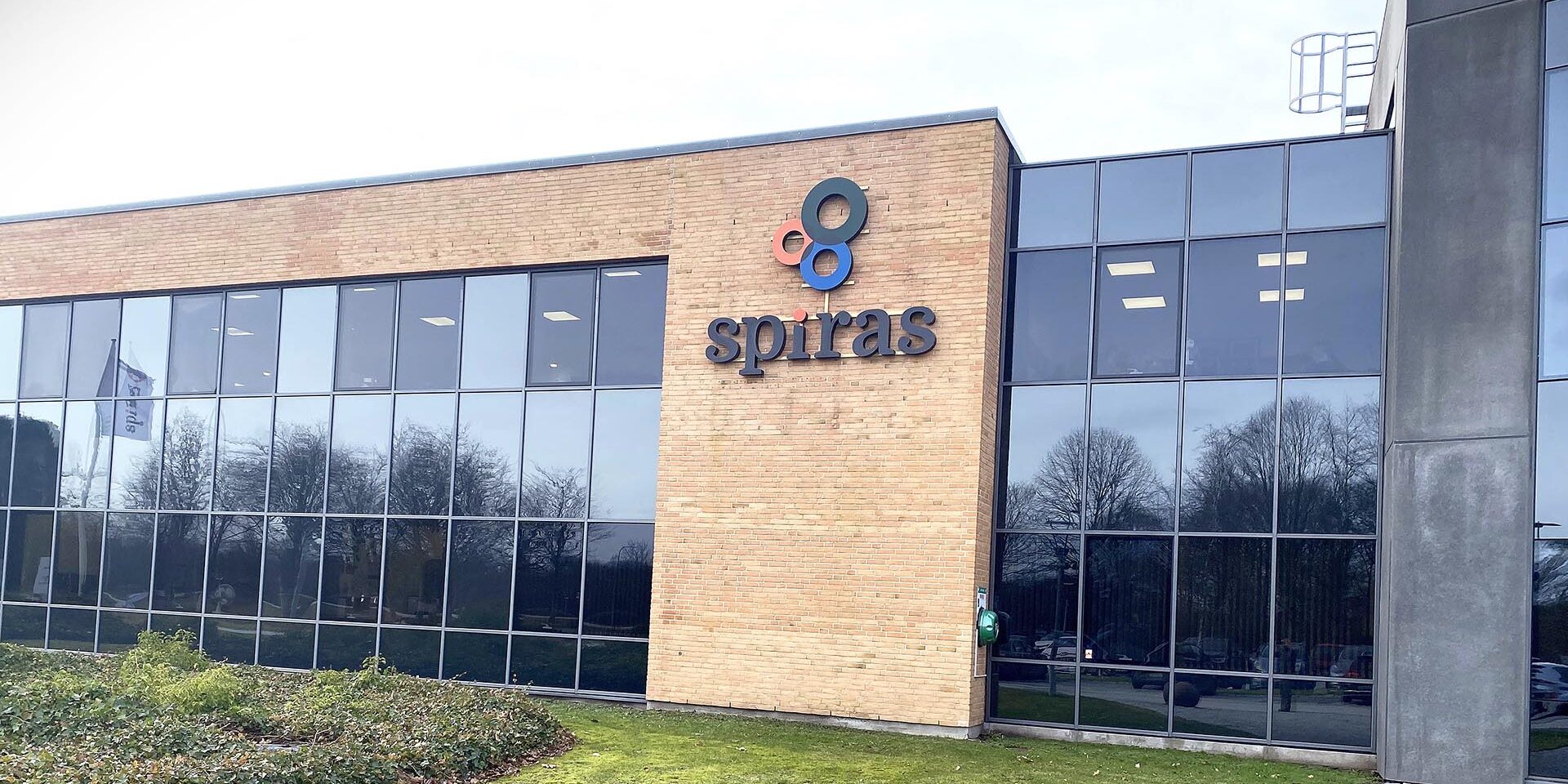 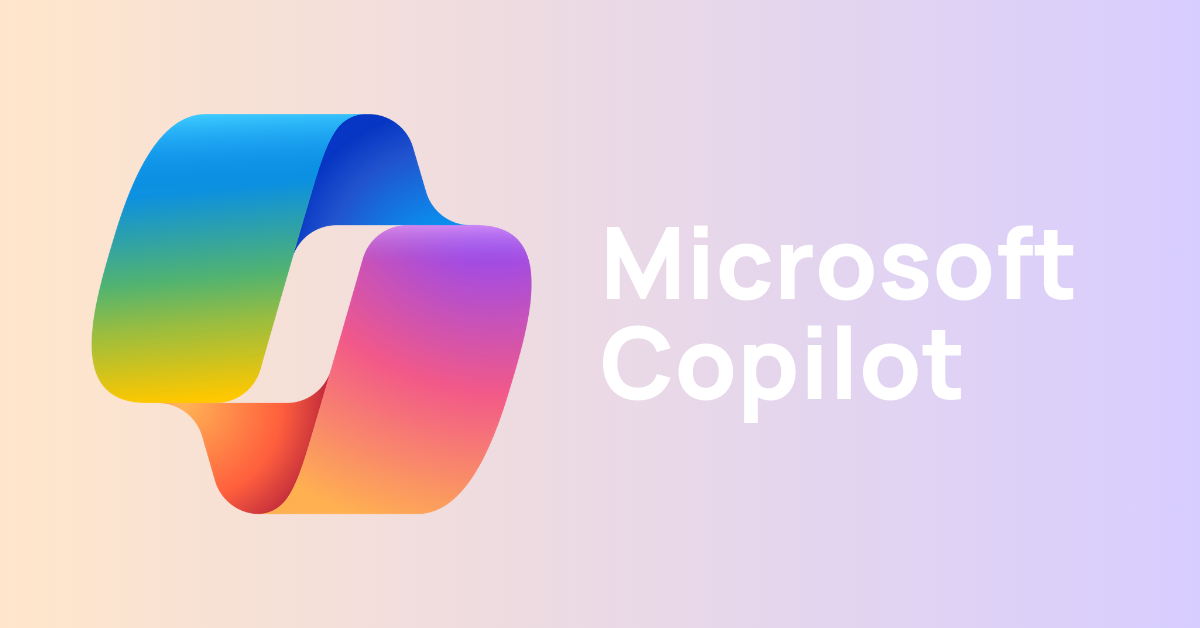 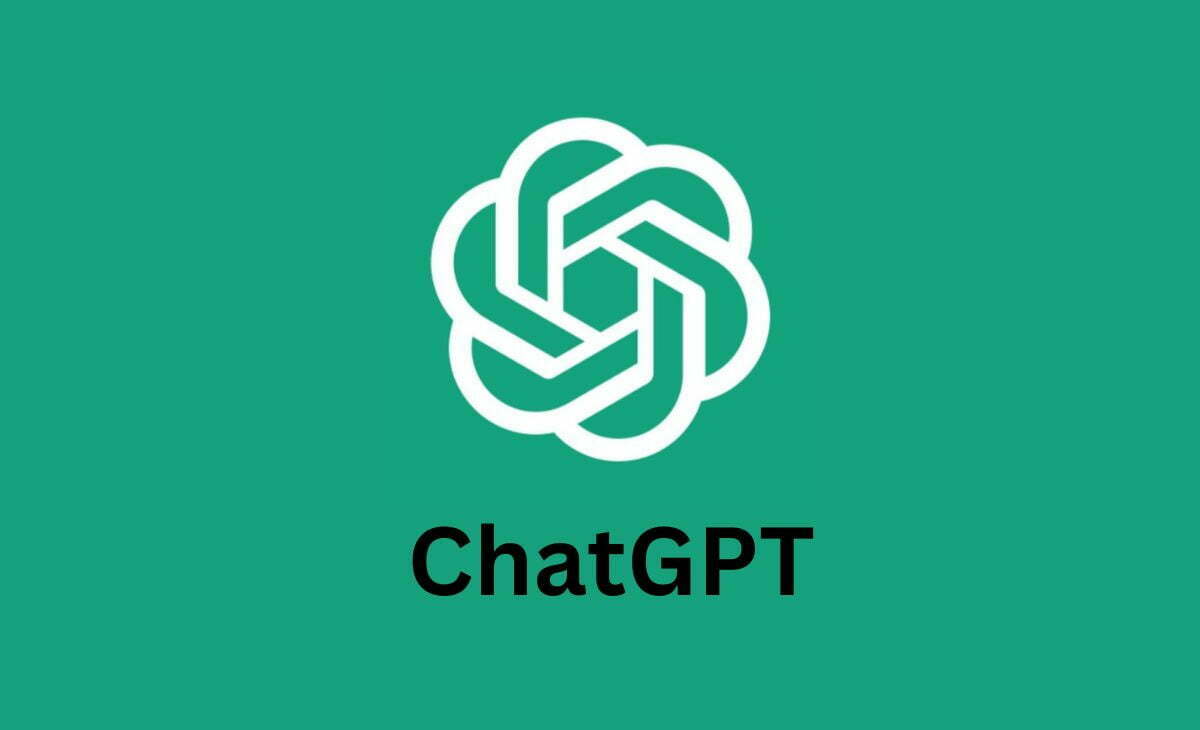 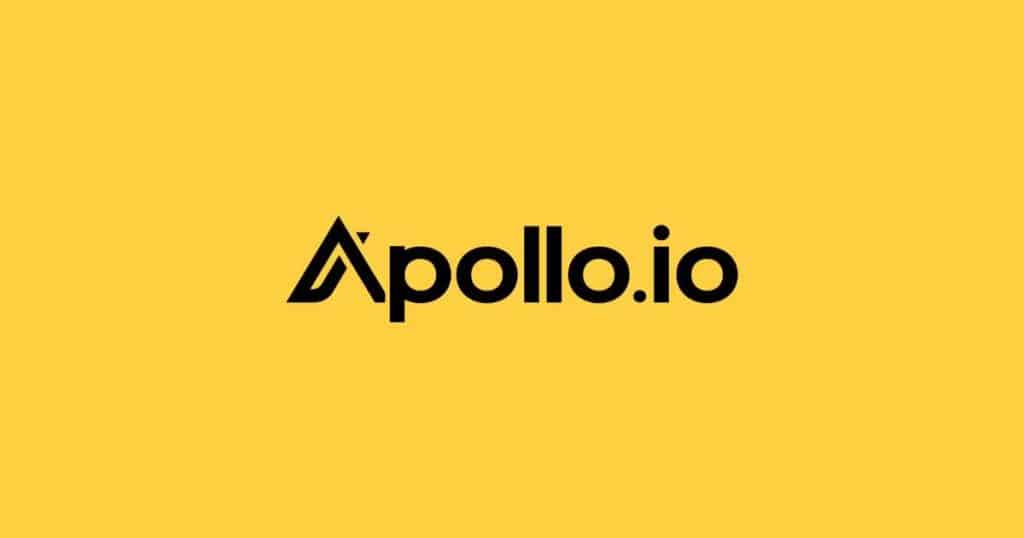 Scanner for møder

Samler info fra CRM
Laver tilpaset pitch

Foreslår spørgsmål

Sender mødeoplæg

Transkriberer mødet

Sender det til ChatGPT
Finder vigtigste punkter

Markerer beslutninger

Sender til Apollo.io
Skriver personlig mail

Foreslår mødeopfølgning tid 

Kan også bidrage med lead-scoring og og prospects
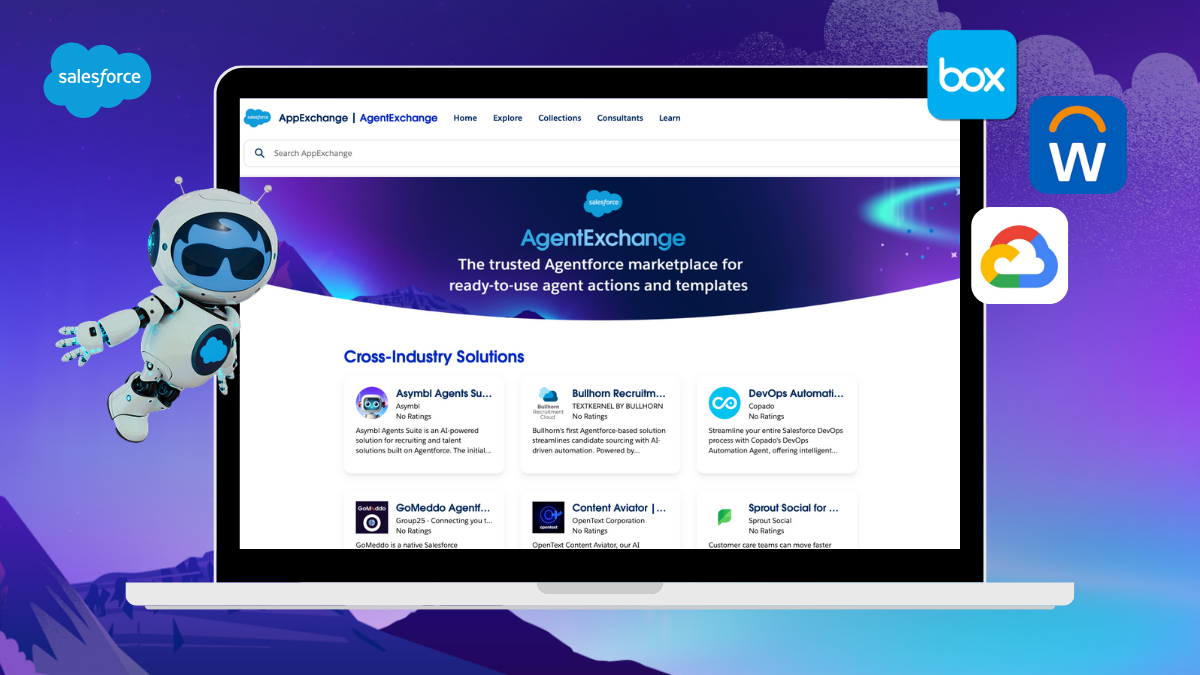 Find færdigudviklede agenter og templates, der er klar til brug nu og her.
Køb adgang til en AI-agent, der kan hjælpe med rekruttering, en DevOps Automation Agent, eller en salgsagent, der kan hjælpe med at planlægge kundemøder og forberede relevant materiale hertil.
SPØRGSMÅL? 
TOP 100 VÆRKTØJERjonathanloew.dk/ai-top-100
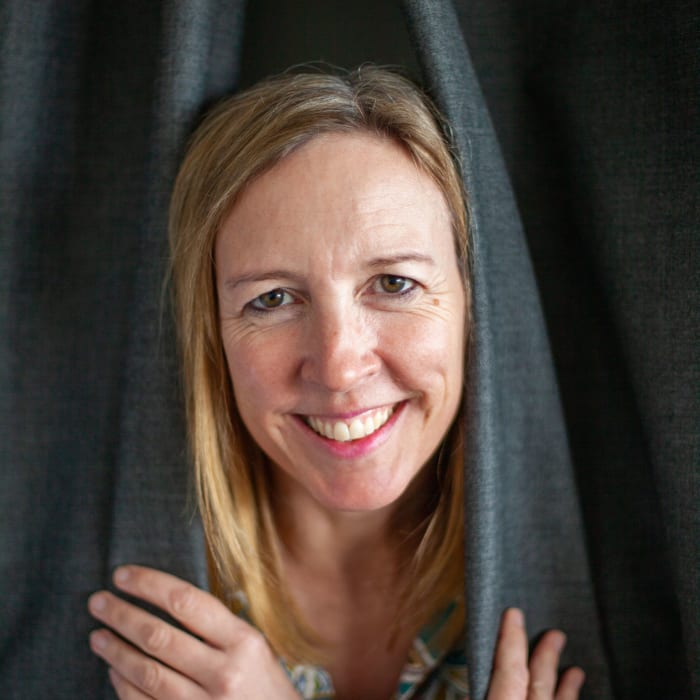 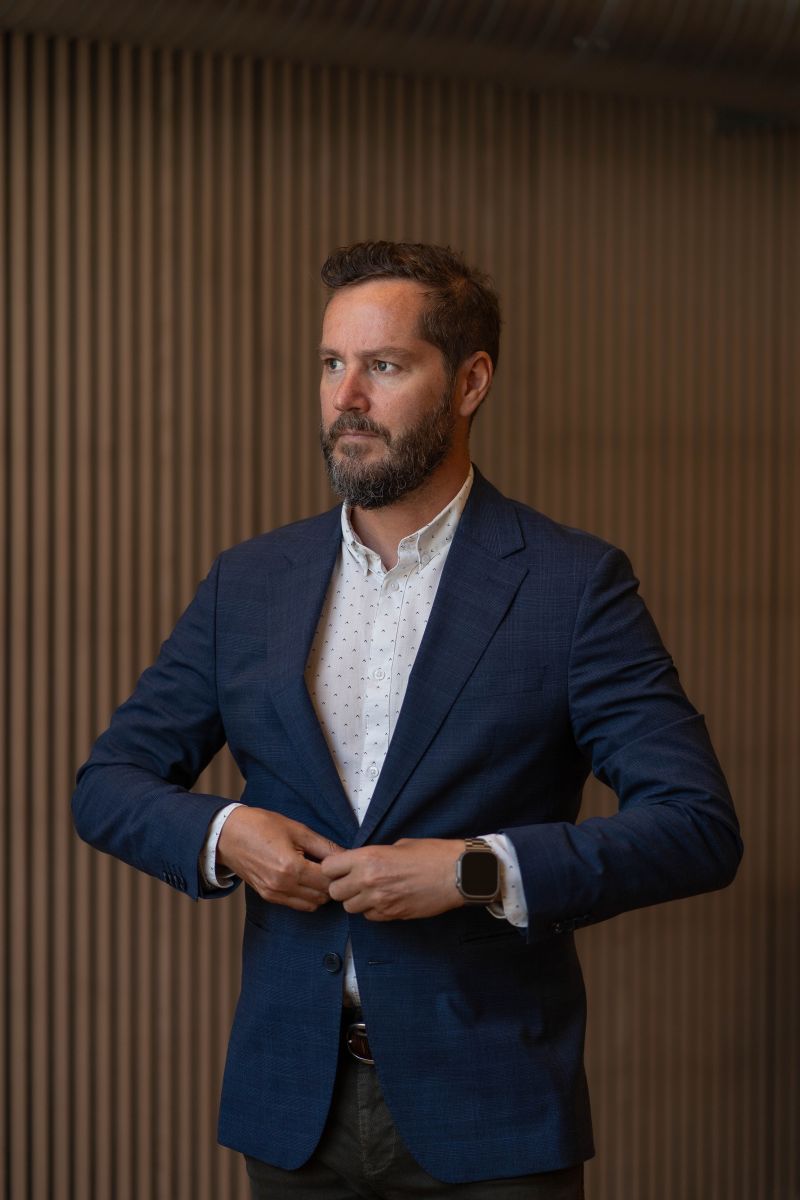 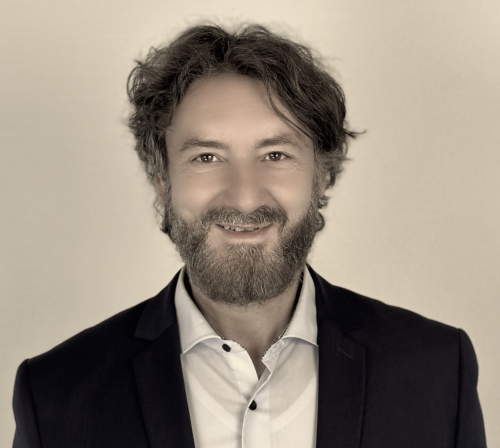 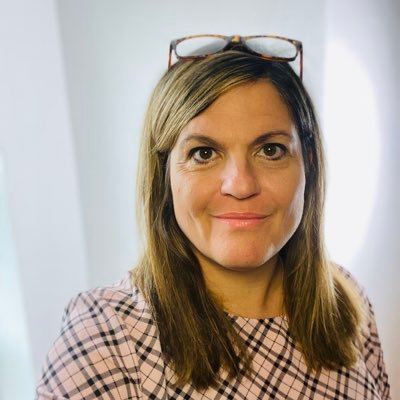 FØLG MED / BOOK - JONATHAN LØW
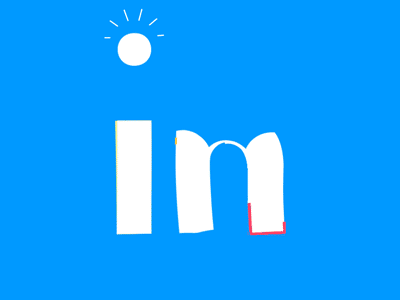